Gestaltung einer Bildsymboltafel
Was muss ich bei der Zusammenstellung beachten, damit sie dem Nutzer gerecht wird?
Andrea Wolfsberger, Kommunikationspädagogin

(Bilder wurden weitgehend entfernt)
An was man alles denken soll,…
Der Nutzer
Oberfläche
Symbole
Wortschatz und Gesprächsfunktionen
Was nützlich sein kann
Was weniger nützlich sein kann
Material/Herstellung
Anwendung
Der Nutzer
Wer ist der Nutzer?
Kind oder Erwachsener?
Welche Lebenserfahrungen bringt
   er mit?
Ursache/ Wirkung ?
Erfahrungen mit Bildern/Symbolen
UK
Memory, Suchspiele,…
Fotoalben, Bücher, Zeitungen, Logos
Der Nutzer
Kognition/Sprachverständnis
Einschätzung der Sprachentwicklung
Tripple C
Poster von Irene Leber
…

Symbolverständis:
bereits vorhanden
soll erlernt werden
Der Nutzer
Interessen und Lebenswelten

	Zu Beginn an Interessen der Person
	orientieren
	Themen, die für die Person von 
	Bedeutung sind

	Zuhause/Schule/Arbeit
[Speaker Notes: Folie mit Symbolen]
Der Nutzer
Wahrnehmung
Größe 
Farbkontraste bei Sehbeeinträchtigung
Führgitter 
Taktile Rückmeldung?
z. B. Go Talker
Auditive Rückmeldung
Sprachausgabe-Gerät
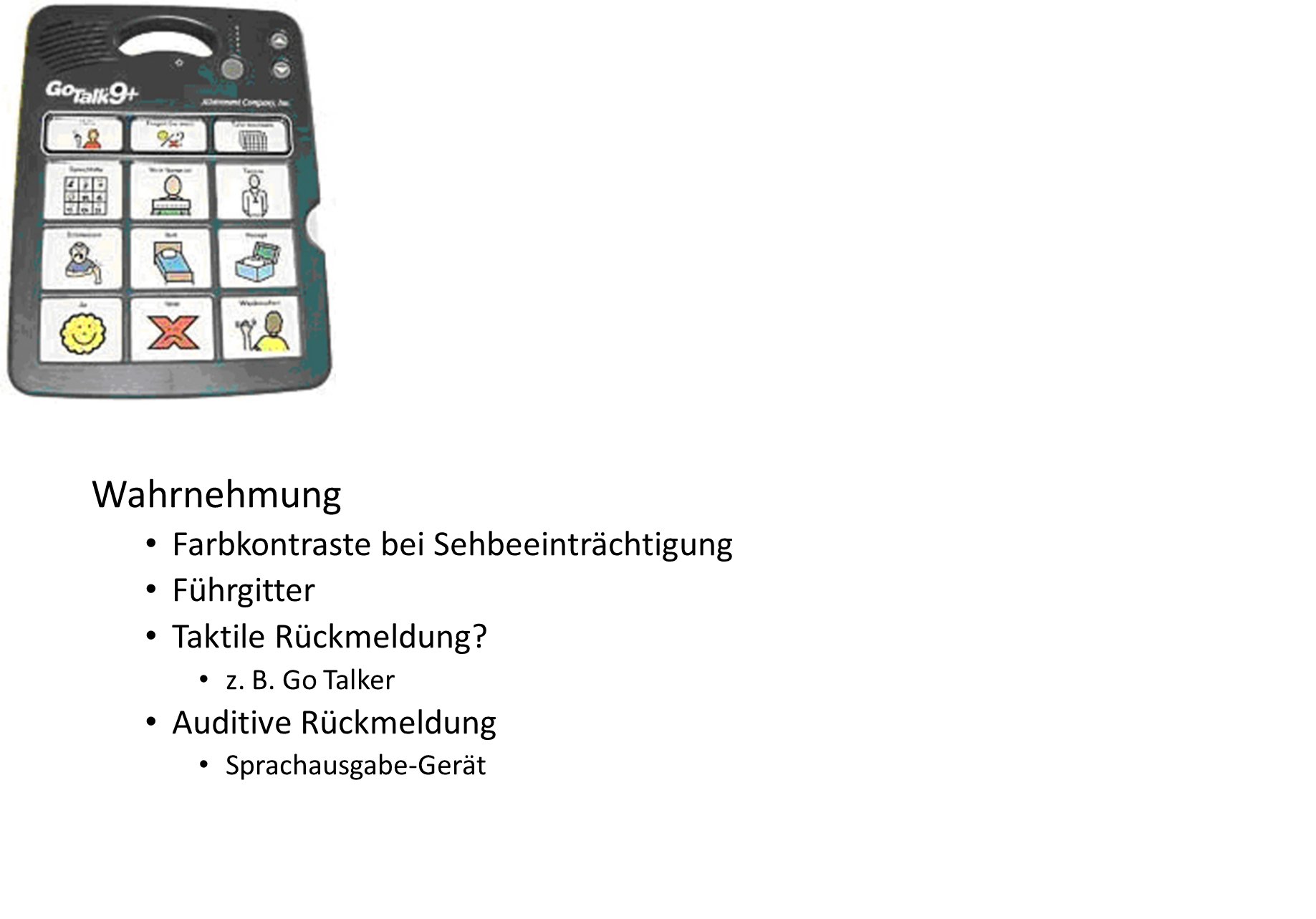 GoTalk mit PCS Symbolen
Der Nutzer
Motorik und Ansteuerung
Ansteuerung mit Finger
Ansteuerung mit Stiften/Handschuhen
Ansteuerung mit den Augen
Partnerscanning
„Computersanning“

Abstand zwischen den Symbolen
Größe der Tafel oder Mappe
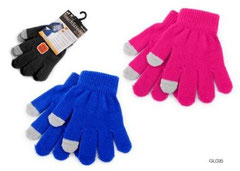 [Speaker Notes: Bilder von stiften und Handschuhen]
Der Nutzer
Wer ist die Person?
Kognition/Sprachverständnis
Interessen und Lebenswelten
Wahrnehmung
Motorik und Ansteuerung
Für was braucht der Nutzer das Hilfsmittel?
Na zum Kommunizieren…

Soll es eine komplexe Kommunikationsoberfläche mit möglichst großer Bandbreite werden?
Zum Einstieg?
Themenspezifisch?
Zuhause/Schule/Arbeit/…
Hobbies,..
Essen bestellen,…
Gesprächsfunktionen
Aufmerksamkeit zeigen
Aufmerksamkeit fordern
Auf sich aufmerksam machen
Fragen stellen
Etwas kommentieren
Protest ausdrücken
Freude ausdrücken
Handlungen/Objekte einfordern
Gefühle ausdrücken
Beispiel Symboltafel
Jede Tafel ist besser als gar keine!
Mut zu Fehlern!

Was hinderlich sein kann,..
fehlende Beschriftung
unklare Bilder/Symbole
sehr themenspezifische Symbole
Kein Platz für Ergänzungen
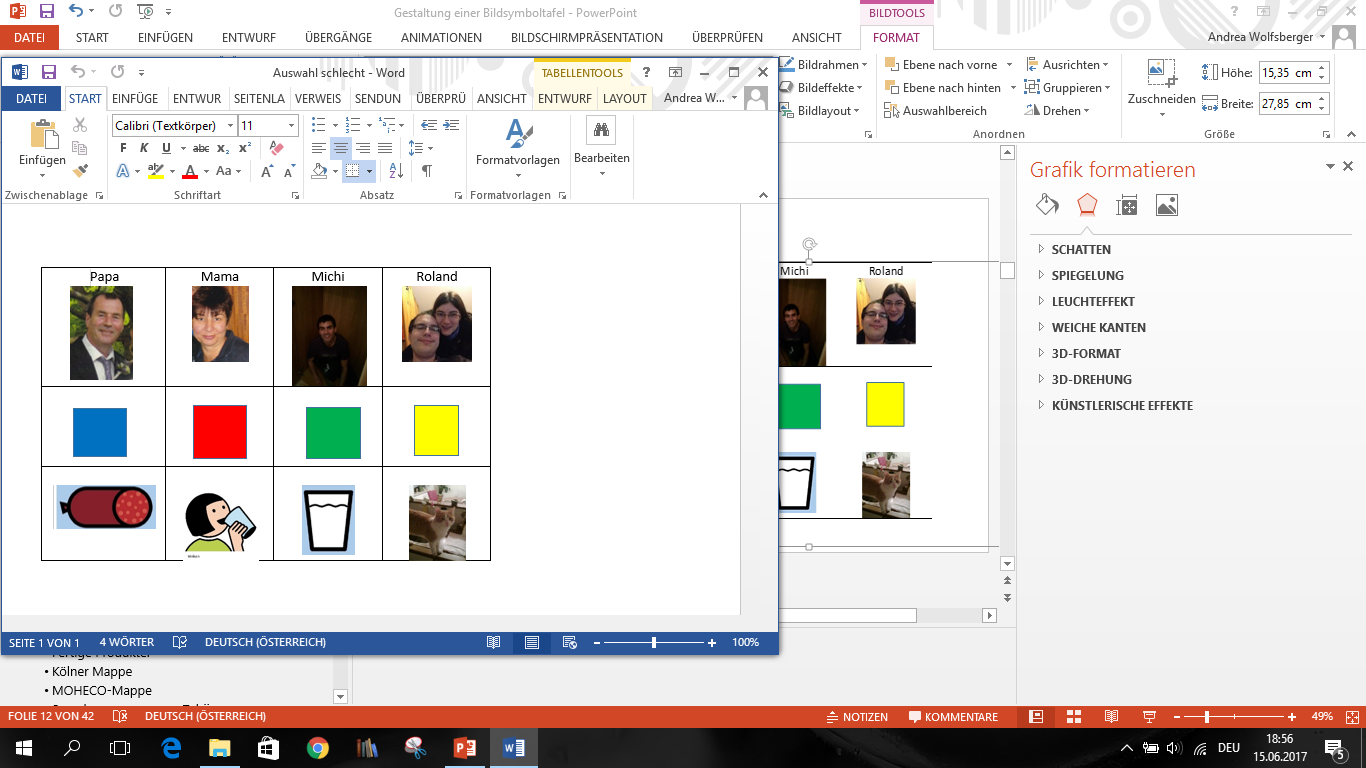 Welche Oberfläche macht Sinn?
Nicht elektronische Kommunikationshilfen
Elektronische Kommunikationshilfen
Fertige Produkte:
Kölner Mappe
MOHECO-Mappe
Sprachprogramme am Tobii
Metatalk,…
Individuell erstellt:
eigene Tafeln/ Mappen
Go-Talk
…
[Speaker Notes: Sprachprogramm von Dynavox?]
Fertige Kommunikationshilfen
Ob auf einem Gerät oder in einer Mappe/Tafel:

+ viele Vorüberlegungen und Studien zu Wortschatzaufbau und Grammatik
+ alle Wortarten vorhanden
+ Gesprächsfunktionen ( Fragen, Kommentieren, Erzählen,..)
+ sofort ausprobieren und entdecken
+ oft ansprechendes Design
+ wirkt professioneller-kompetenter(?)
+ Viele Worte für den Nutzer zur Verfügung= weniger Abhängigkeit
Selbsterstellte Kommunikationshilfen
+ Individuell an Interessen und Lebenswelten angepasst
+ Symbolsammlung frei wählbar
+ Größe der Symbole frei wählbar
+ Anzahl frei wählbar
+ Abstand frei wählbar
+ Kontrast und Hintergrund
+ Führraster
Selbsterstellte KommunikationshilfenTafel oder Mappe?
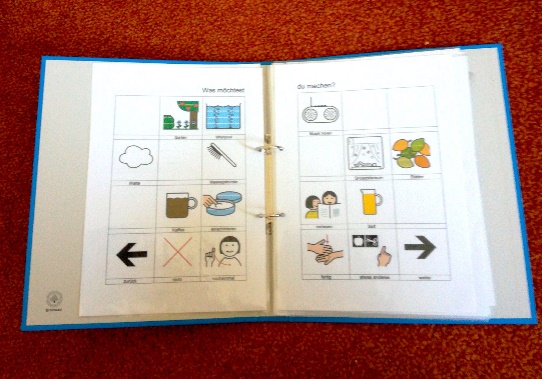 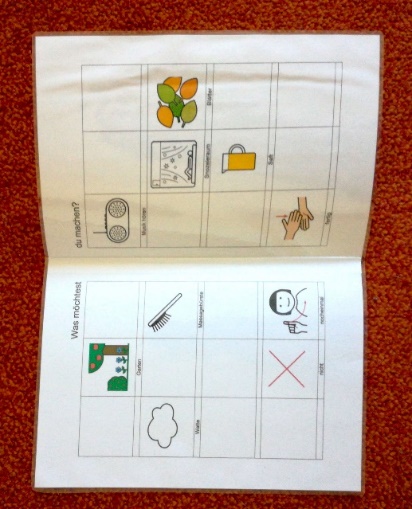 Mappe
Mehrere Themen bis zu komplexer Kommunikationsmappe
Objektpermanenz = Wissen, dass das Symbol auf einer anderen Seite zu finden ist.
Ebenenwechsel
Tafel
ein Thema
übersichtlicher-alle Symbole
   gleichzeitig zur Verfügung
handlicher
Größe und Symbolanzahl
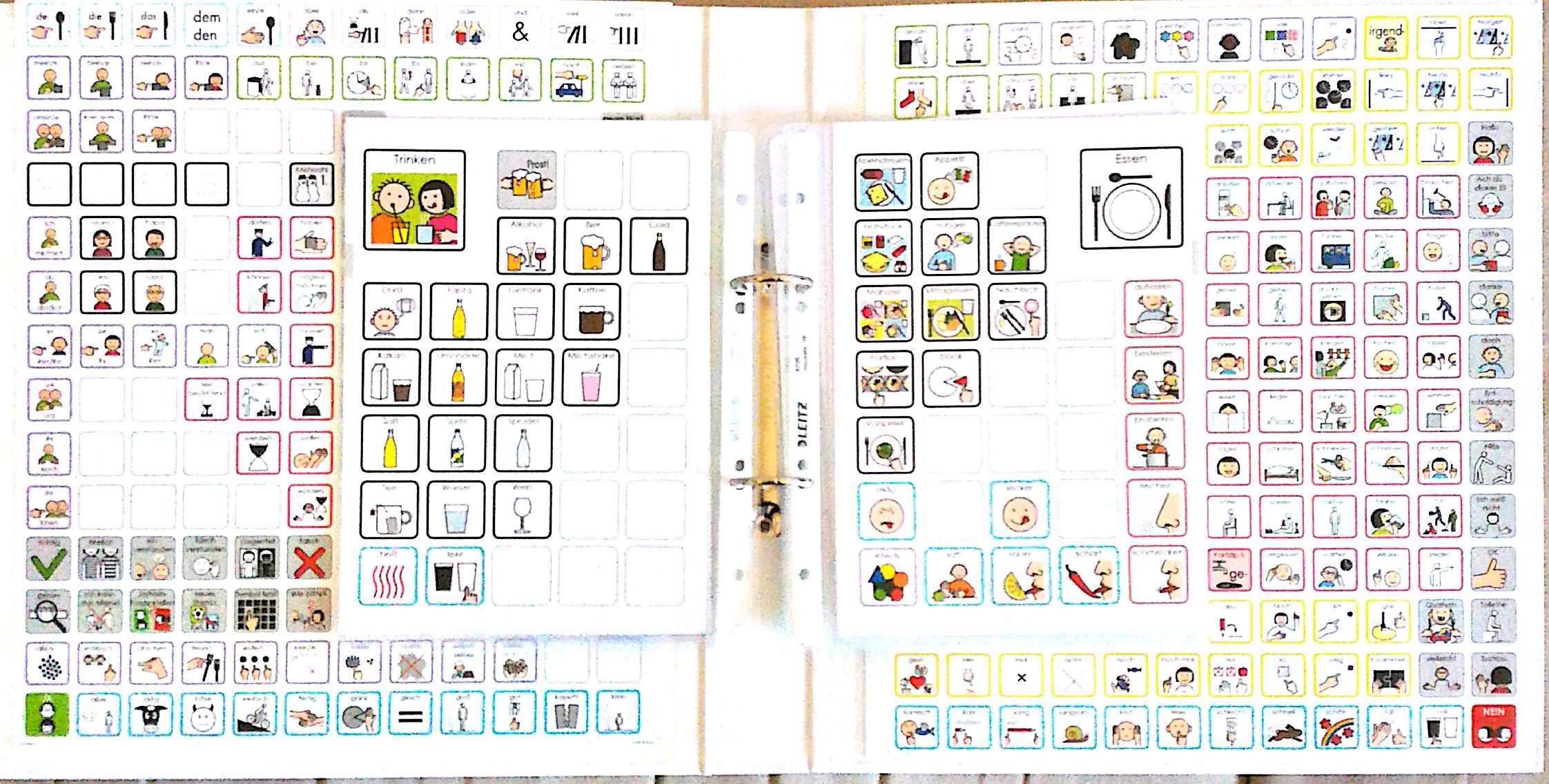 Was kann der Nutzer ansteuern?
Was kann er überblicken?

Einstieg: gute Erfahrungen mit ca. 5 cm
Komplexe Mappe: 1,5 cm


                                   	                   16 cm hoch
                                     	Felder: 7 cm (5 Symbol, 2 Schrift)
Kölner Mappe
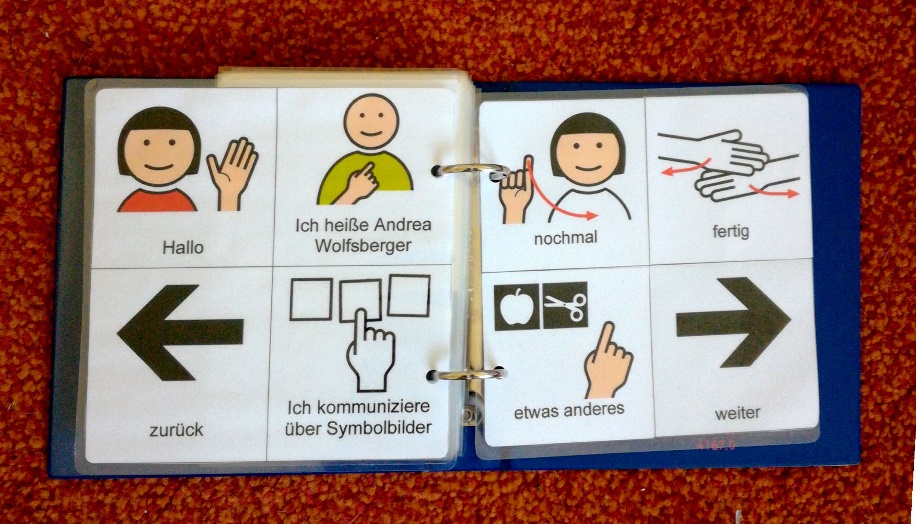 Selbsterstellte Kommunikationshilfen
Symbolsammlung
Was muss die Symbolsammlung können?
Kognitiven und visuellen Fähigkeiten der Person
Vokabelauswahl
Darstellung klar und deutlich
Schwierigkeitsgrad der Darstellung 
Lassen sich die Symbole gut anpassen und verändern (Sammlung am Computer?)


nach Irene Leber
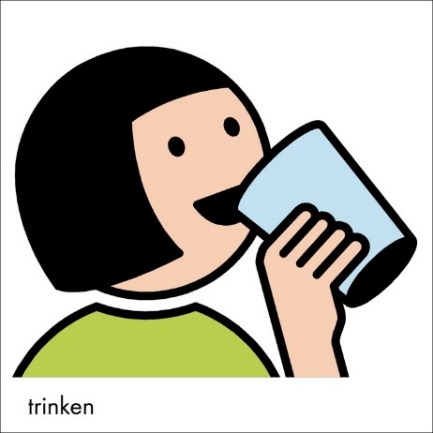 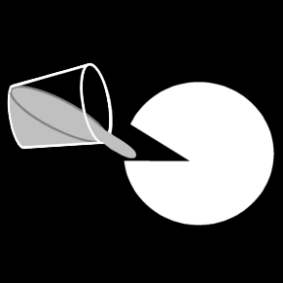 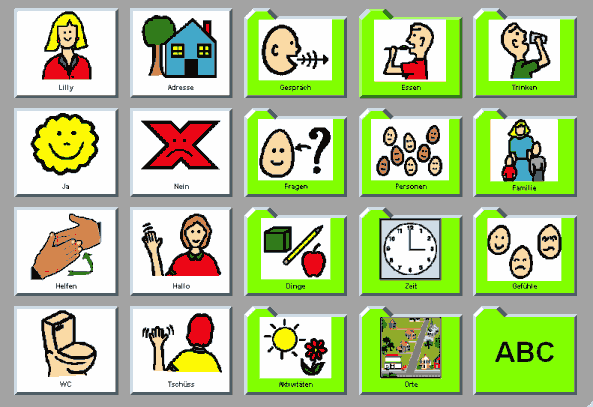 PCS                           Metacom                   Pictoselektor
Wortschatz
Wir haben große Verantwortung und Macht, welcher Wortschatz dem Nutzer zur Verfügung steht!

Je weniger der Nutzer ansteuern kann/ überblicken kann umso mehr muss mit den einzelnen Symbolen ausgedrückt werden können.
= Kontextunabhängige Kommunikation

„nochmal“ und „fertig“ sind umweltsteuernde,
sehr wirksame Worte und in jeder Situation anwendbar
Wortschatz
Größe der Kommunikationshilfe
Größe und Anzahl der Symbole
Eine Tafel (statisch) oder eine Mappe (dynamisch)
Kombination aus statischen und dynamischen Teilen


Allgemeine Kommunikationshilfe
Spezielles Thema
[Speaker Notes: Beispiel Symbole]
Beispiele dynamisch-statische Mappe
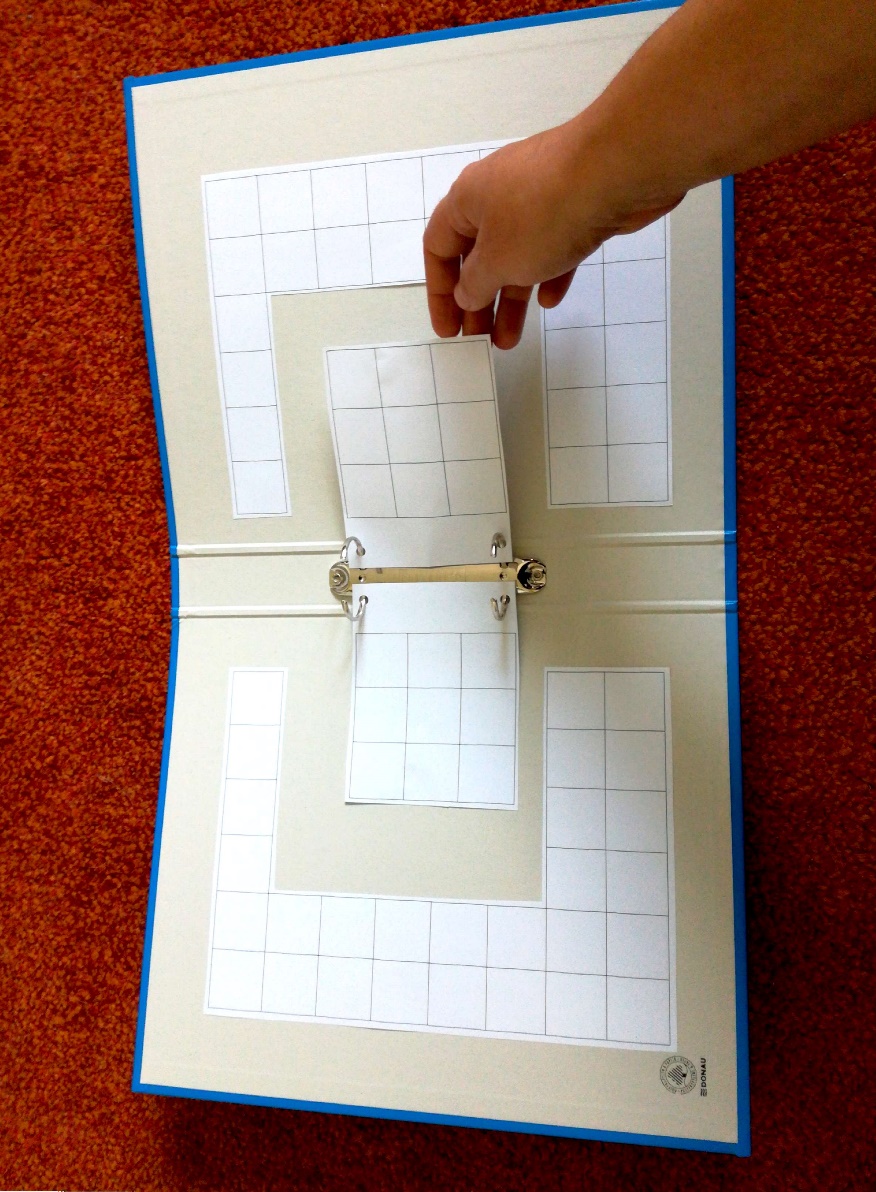 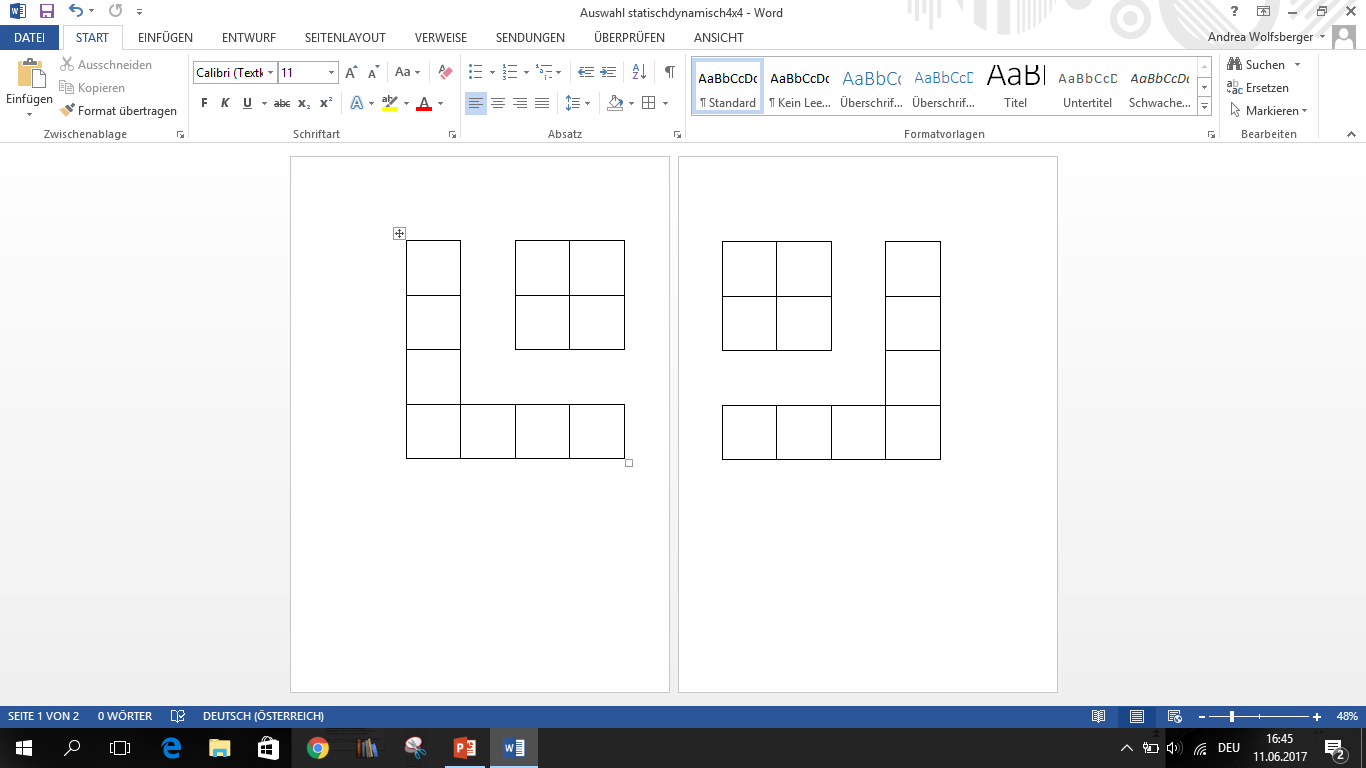 Wordvorlage 4x4 Felder
außen statische Elemente, 
innen dynamisch zum Blättern, (8x6 Felder)
Wortschatz
Studien der Universität Köln zu dem Wortschatz körperlich beeinträchtigter Kinder und regelentwickelter Kinder:

1.    Die 50 häufigsten Worte waren beinahe identisch = man kann sich an gleichaltrigen
        orientieren, wenn man das Vokabular zusammenstellt.
       (200 häufigsten Worte zu 75% gleich)

2.   200 Worte machen 80% des verwendeten Wortschatzes aus.
       = Kernwortschatz.

3.   Die restlichen 20 % geben den eigentlichen Inhalt an.
       = Randwortschatz

Daraus entwickelten Boenisch und Sachse Kommunikationstafeln mit
 80% Kernwortschatz und 20 % Randwortschatz.
Wortschatz
20% Randvokabular
80%Kernvokabular
Kern- und Randvokabular
Kernvokabular
Gut kombinierbar
Schlecht darstellbar
Wenig bildhafte Worte
In vielen Gesprächssituationen
      anwendbar

Ich
möchte
auch 
nicht
wann
viel
Randvokabular 
Inhaltsworte
Gut abbildbar



Kaffee
Milch
Zucker
…
Kernvokalular vs. Randvokabular
Ich möchte auch einen Kaffee trinken.
Du auch ?
Ich möchte keinen Zucker, aber Milch.
Gestern hatte ich beim Nachhause fahren einen Unfall.
Nein, mir ist nichts passiert, aber das Auto hat einen Kratzer.
Kernvokalular vs. Randvokabular
Ich möchte einen Kaffee trinken.
Du auch ?
Ich möchte keinen Zucker, aber Milch.
Gestern hatte ich beim Nachhause fahren einen Unfall.
Nein, mir ist nichts passiert, aber das Auto hat einen Kratzer.

32 Worte: 25 Kernvokabular
                     7 Randvokabular
Wortschatz
Wie lege ich meine Tafel/Mappe an?

+an Sprachentwicklung/ Gleichaltrigen orientieren
+Kern und Randvokabular

+Zielwortschatz festlegen
= was soll der Nutzer später zur Verfügung haben.
[Speaker Notes: Metatalk Foto plus reduziertes Foto]
Wortschatz
Vom großen Zielwortschatz aufs übersichtlichen Start herunter brechen
     +Zielwortschatz im Blick
     +Position der zukünftigen Symbole 
     =motorische Automatisierung berücksichtigt
Ziel: Tafel mit auswechselbaren Randvokabular
Vom großen Zielwortschatz aufs übersichtlichen Start herunter brechen
Für einen guten Start….
+Was die Person gerne macht

+Nochmal und Fertig

+übersichtlich
Beispiel Tafel mit auswechselbaren Feldern für Randvokabular
Für einen guten Start
Die folgende Tafel ist schon etwas größer.
Es gibt mehr Symbole.
Die bereits bekannten Symbole können etwas auseinander rücken, bleiben aber ungefähr auf ihrer Position.
„nochmal“ ist noch immer links unten, 
„fertig“ ist rechts unten
Wortschatz
Konzept der Fokusworte von Sachse und Wilke
Aufbau eines systematischen Wortschatzes mit 80% Kernwortschatz und 20% Randwortschatz

16 Stufen:
nochmal, fertig, nicht, wollen (möchte), gucken(schauen)
Ich (eigene Name), auch, mehr, haben
Du, machen, was, wir + 2 Lieblingsaktivitäten/-gegenstände
…
Wortschatz
Konzept der Fokuswörter (Sachse und Wilke)

Orientiert sich an Kern- und Randvokabular
Systematischer Aufbau
Zielwortschatz
Platz für Symbole kann früh festgelegt werden= motorische Automatisierung
Farbcodierung, an welchen Worten gerade gearbeitet wird
Überprüfung, welche Symbole der Nutzer tatsächlich verwendet
Dokumentation: woran wird gearbeitet, was kennt die Person schon
Was nützlich ist
Platz für Ergänzungen lassen
Phrasen für schnelle Sätze: 
Heut ist mir was lustiges passiert,..
Heute in der Schule war Fr. …….. da.
Mir ist es zu Laut, ich möchte in mein Zimmer

Dokumentation der Fortschritte!
Anleitung für alle Kommunikationspartner
Was nützlich ist
Erklärungstext auf die Rückseite:

Was die Kommunikationsmappe ist 
und wie sie verwendet wird.
Man kann es auch nutzen um die Fokusworte 
auszuschreiben.
Nützliche Symbole,…
Ähnlich, etwas anderes, Stell Ja/Nein Fragen, Stop
Symbol fehlt, Ich suche etwas,Tafel wechseln
dringend, Ich brauch Hilfe, ich verstehe nicht, Toilette   (sensible Themen, sensibel einführen )
… und was weniger
- Randvokabular lastig
- „Lernwörter“- Farben, Tiere,…
   Außer es ist das absolute Spezialinteresse!
Themen die zwar wichtig sind, aber die Person nicht     
   interessieren/nervig sind.

Wann haben sie sich mit neuen Bekanntschaften ausführlich über ihre Pflegeutensilien unterhalten?
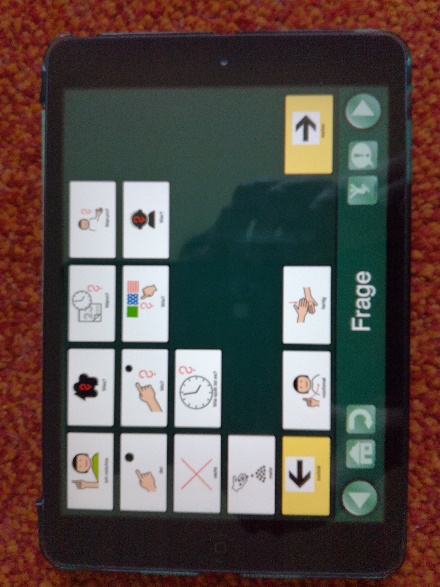 Material und Herstellung
Einige Tipps:
Matte Lamenierfolie spiegelt weniger
Symbole die einen Ebenenwechsel bedeuten, farbig hinterlegen
Faltbare Version falls Ebenenwechsel nicht möglich
Führungsraster können helfen (!Heißkleberstreifen!)
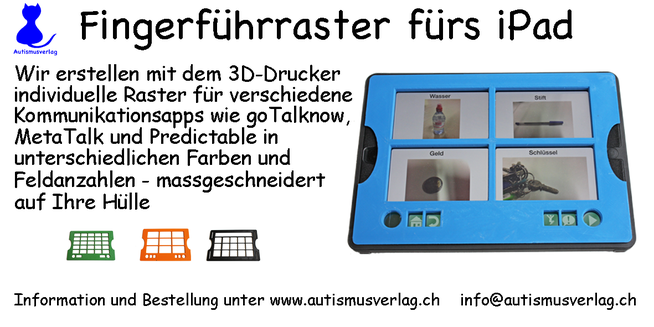 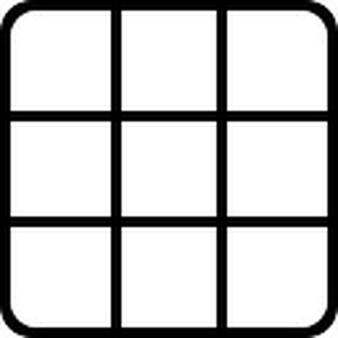 Anwendung
+Modeling
+Natürliche Situationen im Alltag (kein „Vokabellernen“)
+Mehr anbieten als genutzt werden soll
+Schulung des Umfeldes
+Miteinbeziehen bei Erstellung
Was alles zu beachten ist…
Der Nutzer
Oberfläche
Symbole: Klarheit, Größe, Anzahl, Anordnung
Systematischer Wortschatz aufbau
Material/Herstellung
Das sie verwendet wird!
……trotzdem Mut zur Lücke!
…. erst im gemeinsamen Kommunizieren entdeckt man das ganze Potential